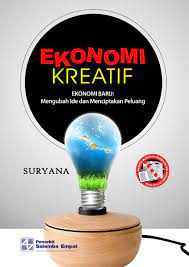 MENGGERAKKAN EKONOMI KREATIF(Meningkatkan Daya Saing Ekonomi Global)
oleh : M. Hery Salugu, S.E., M.Si.
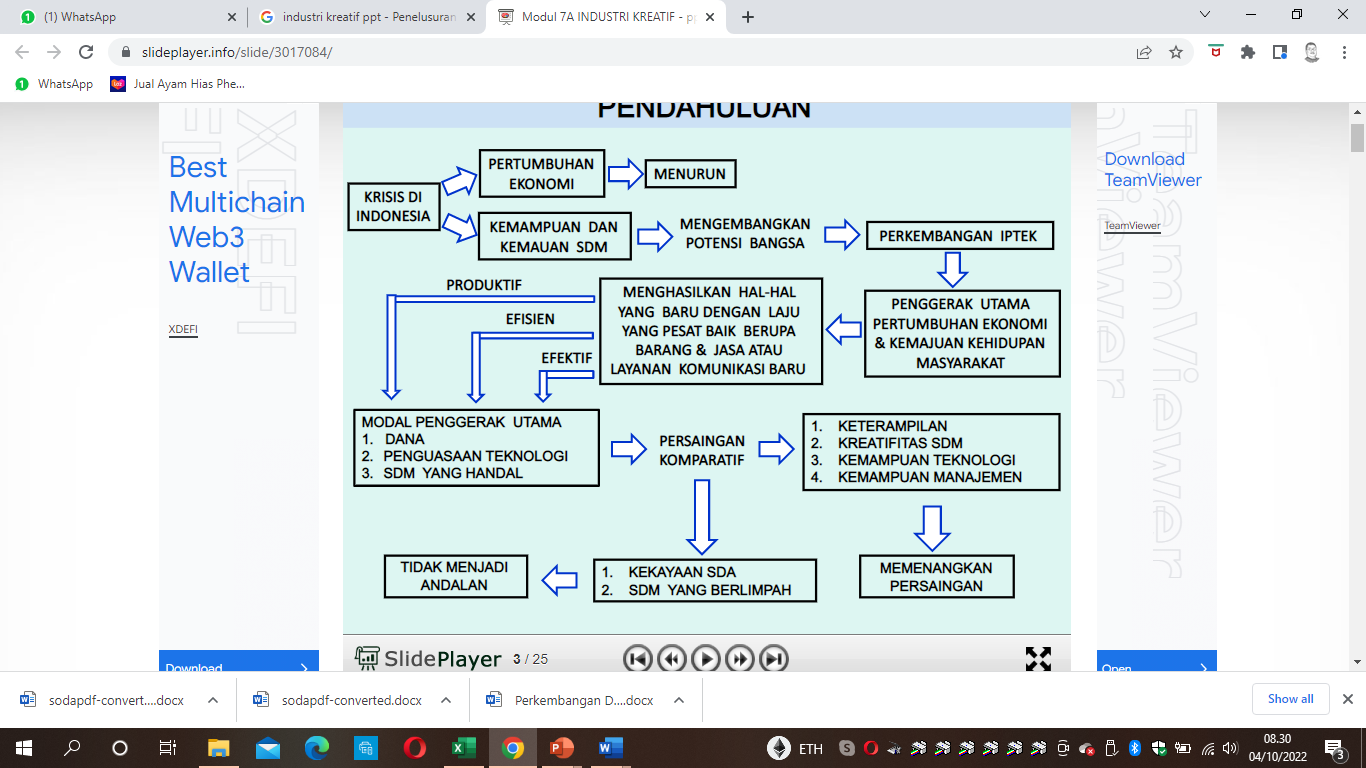 PENDAHULUAN
Pengertian Ekonomi Kreatif
Ekonomi kreatif adalah sebuah konsep pada era ekonomi baru yang mengintensifkan informasi dan kreativitas dengan mengandalkan ide dan pengetahuan dari sumber  daya manusia sebagai factor produksi yang utama.
NEGARA MAJU
Pusat Manufaktur dan Pusat Industri
NEGARA BERKEMBANG
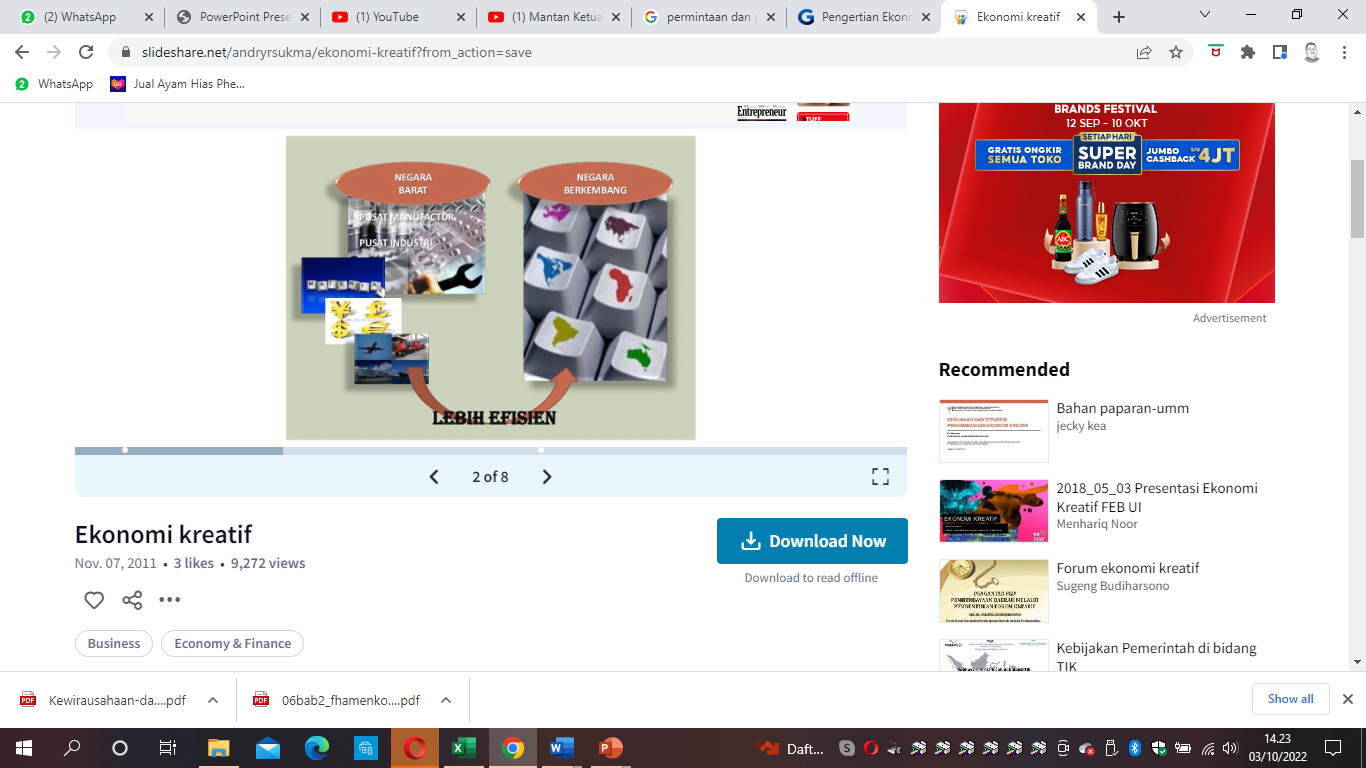 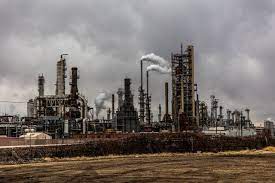 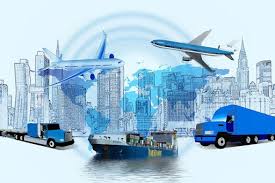 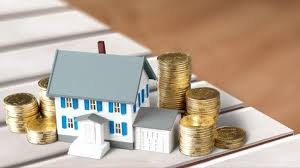 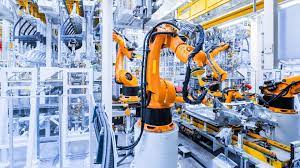 Lebih Efisien
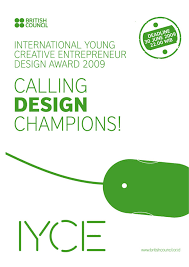 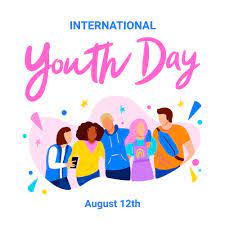 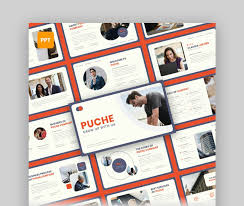 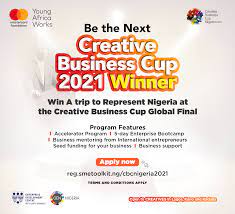 Industri Kreative 
Generasi Muda
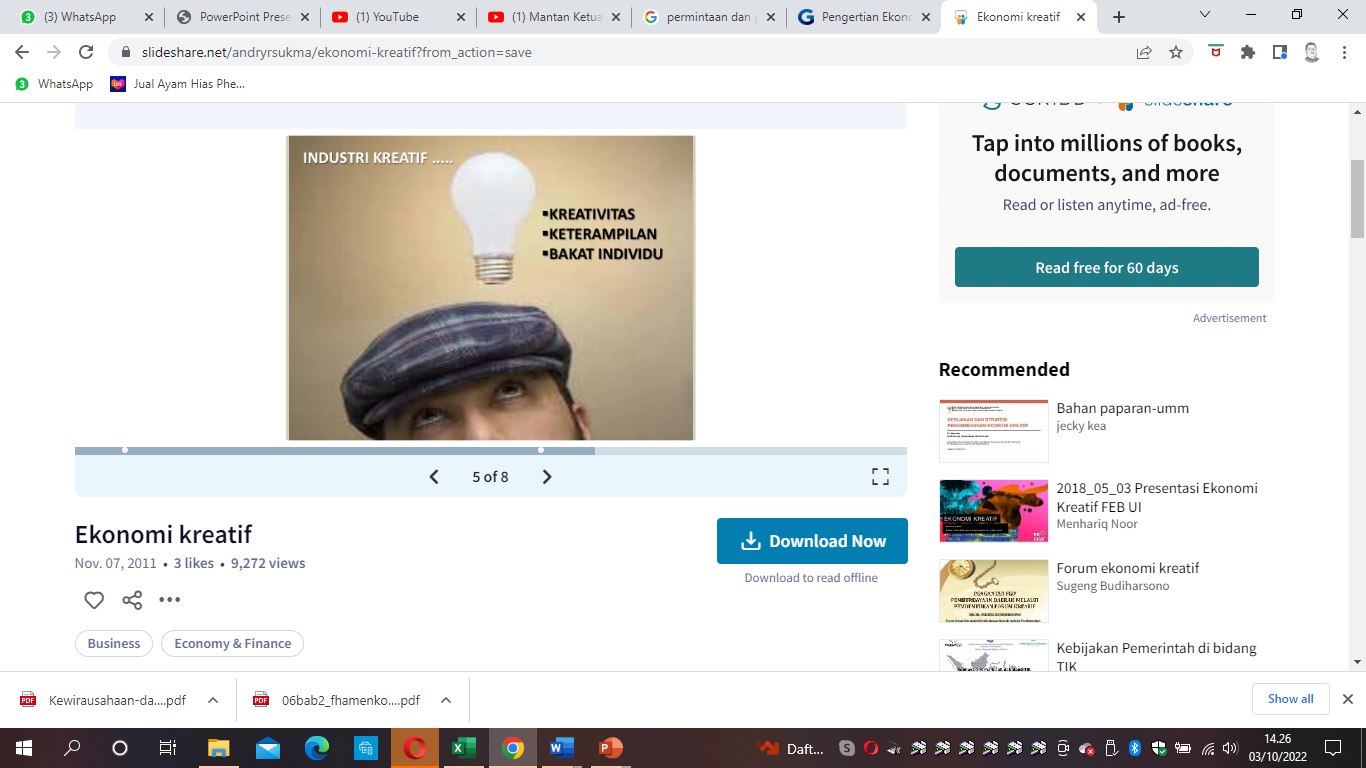 Menggapai MIMPI 
melalui 
ide kreatif
14 SUB SEKTOR INDUSTRY KREATIF
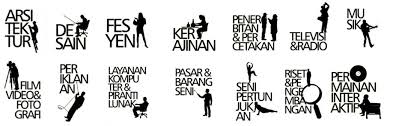 KENDALA DAN PELUANG EKONOMI KREATIF
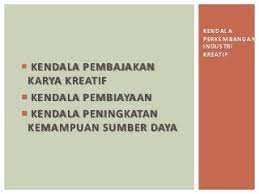 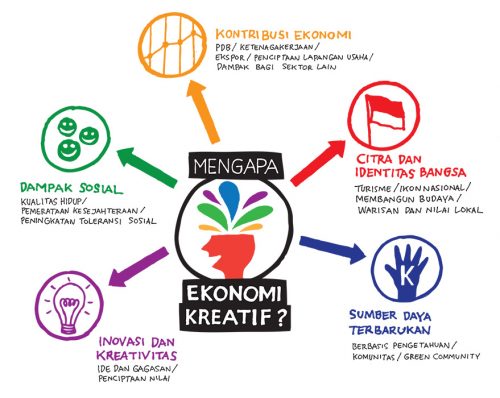 Terima Kasih …